Šola v naravi Vojsko 2016
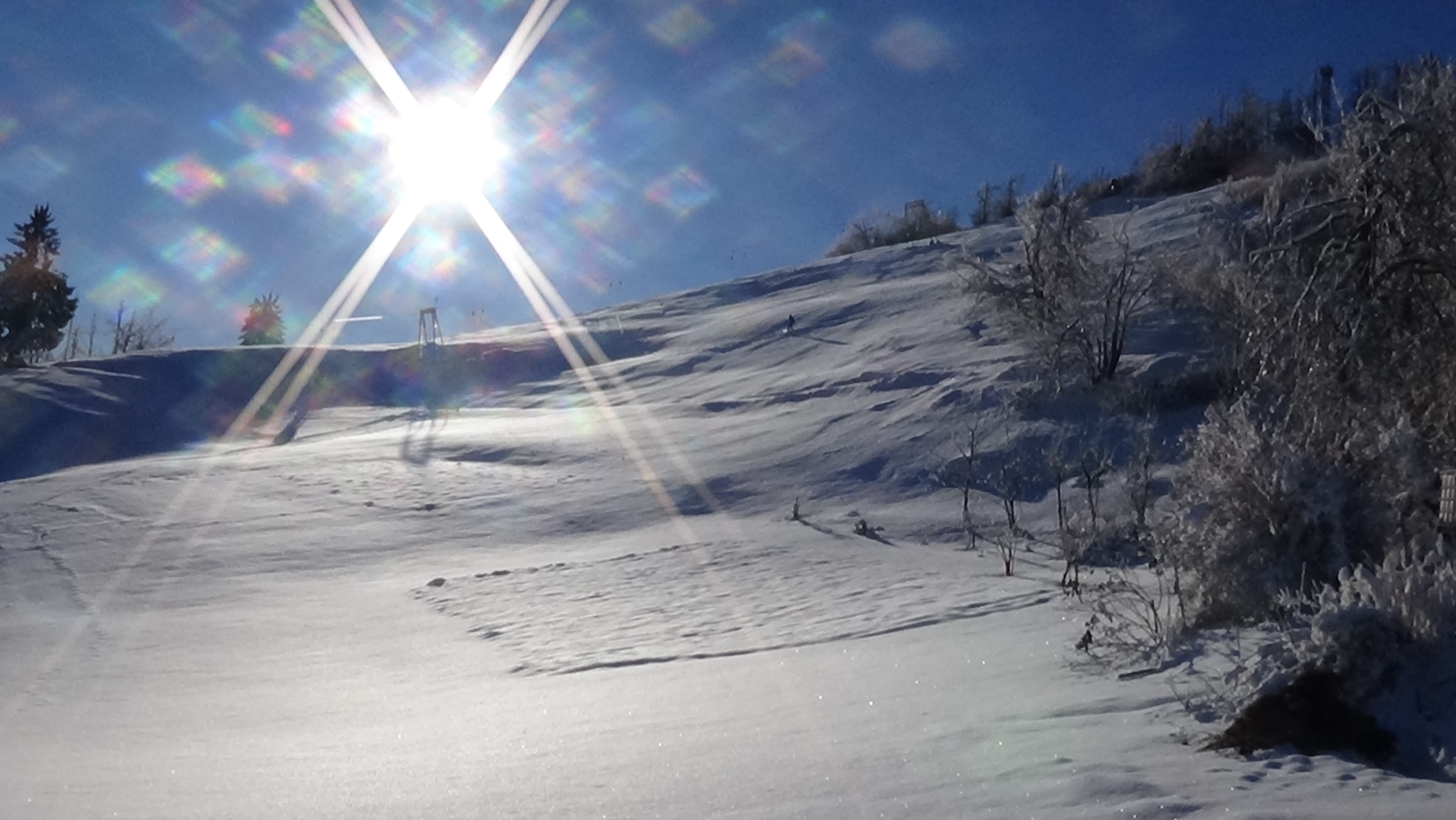 Četrti dan
Tek na smučeh v zimski idili
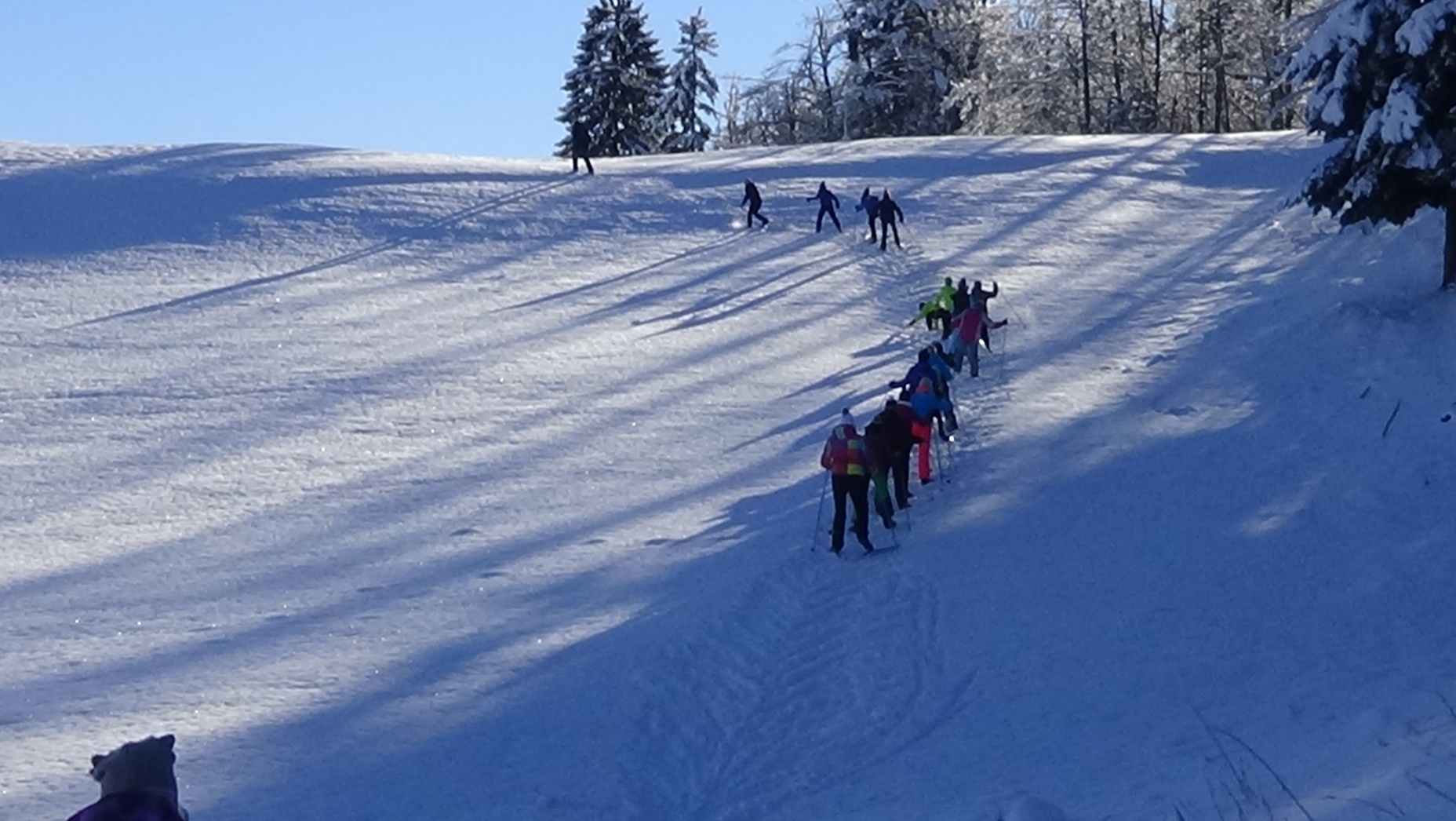 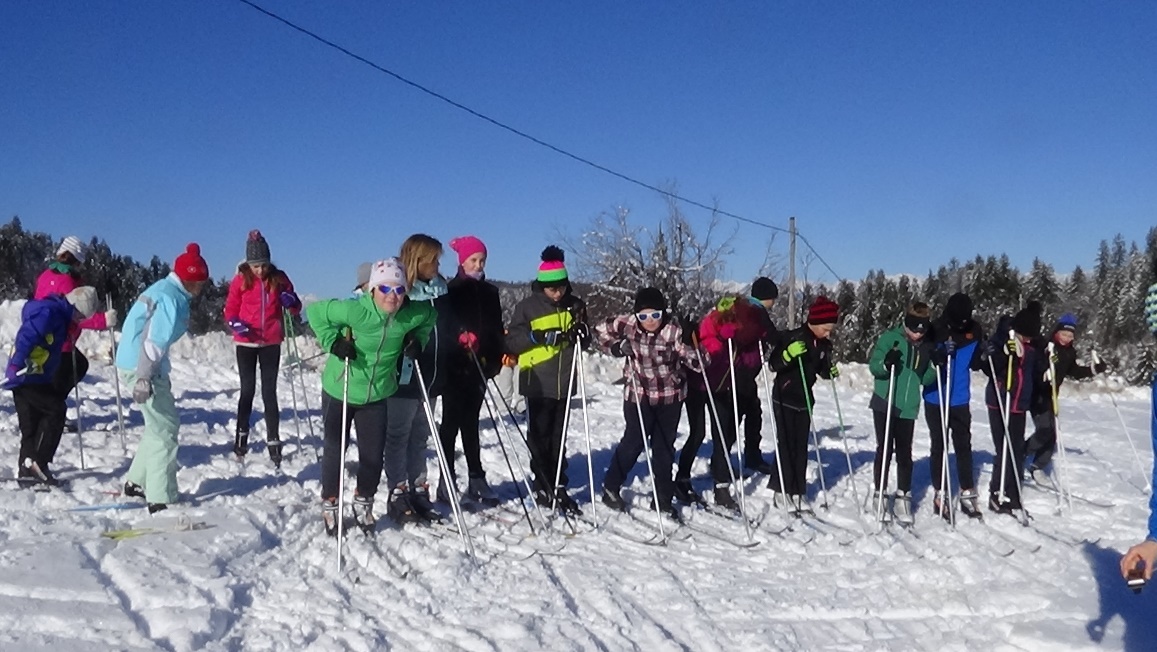 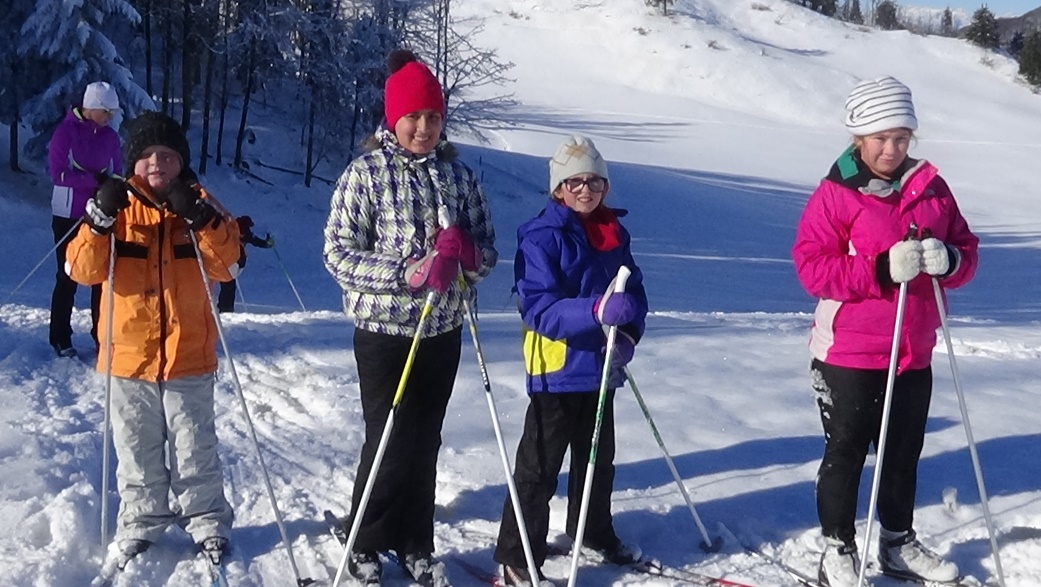 Sami smo si pripravili kosilo
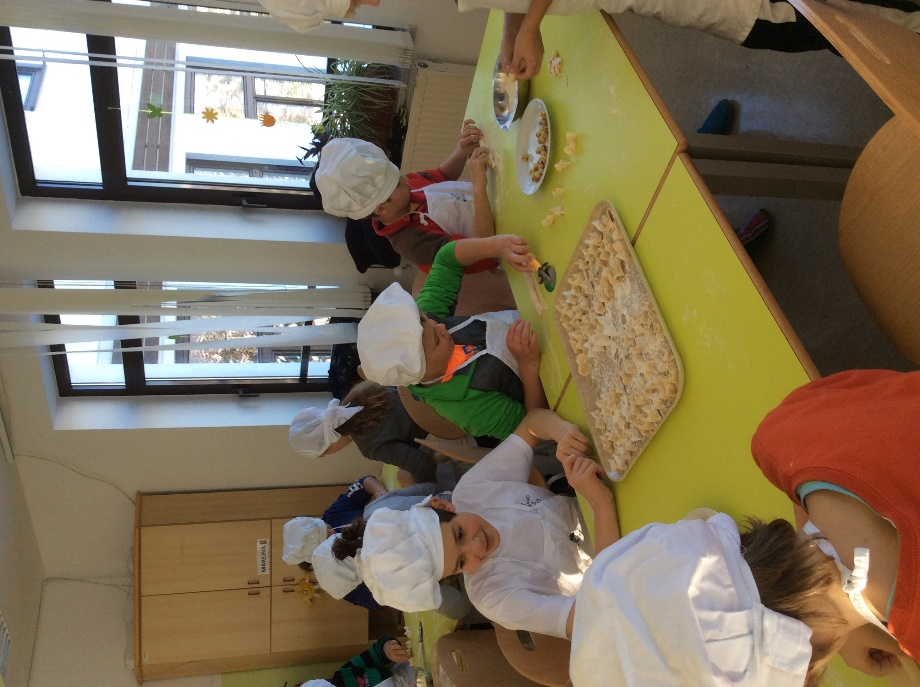 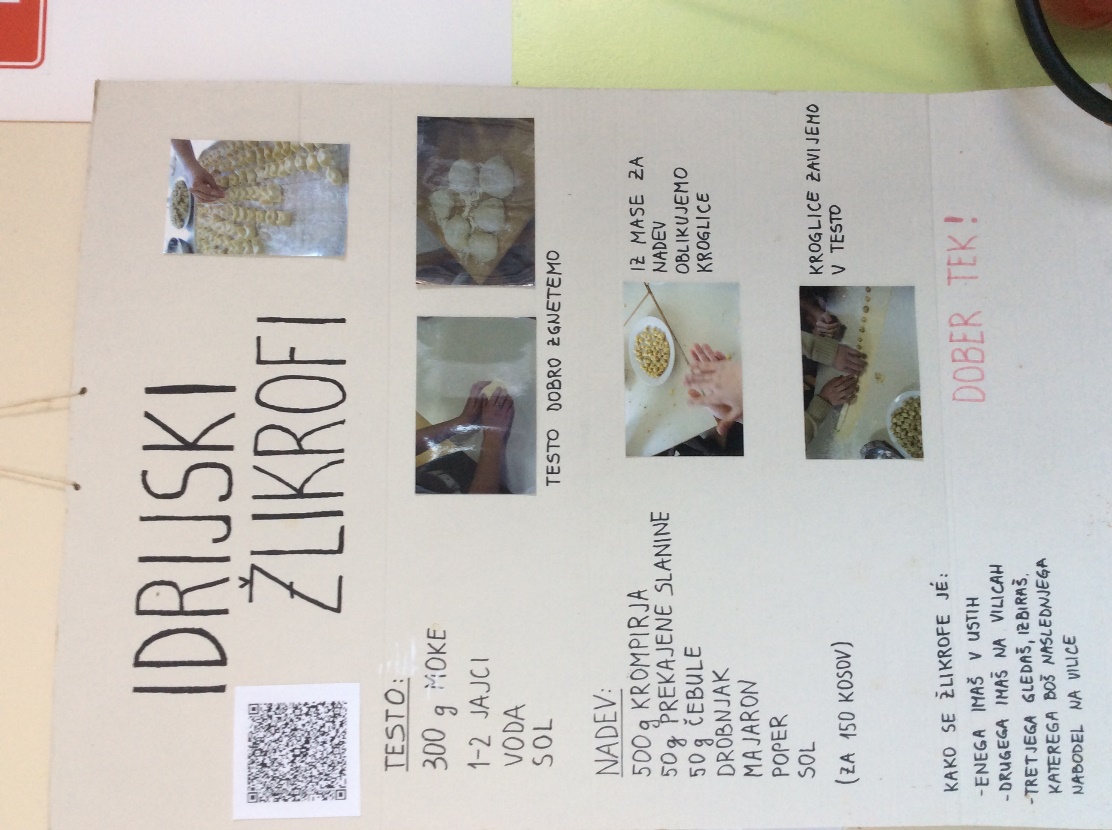 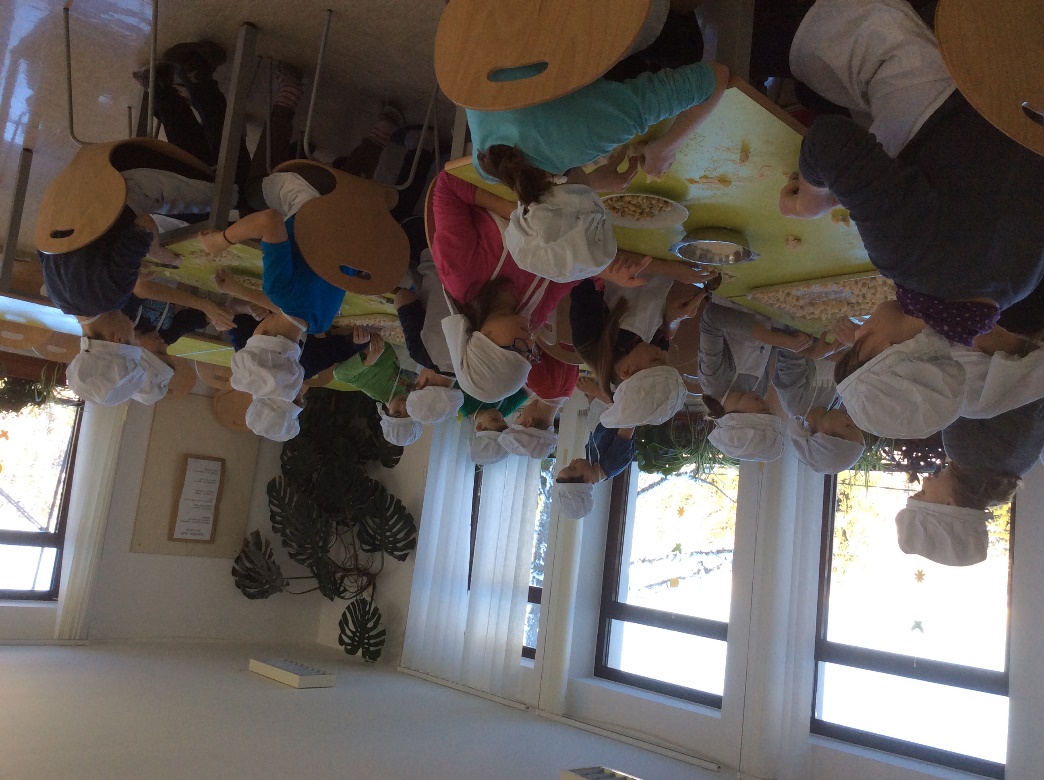 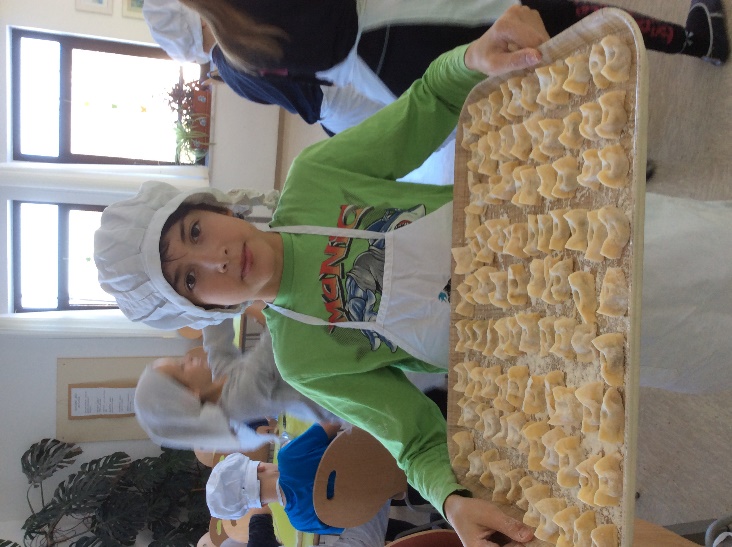 Povečaj, nariši in sestavi sliko
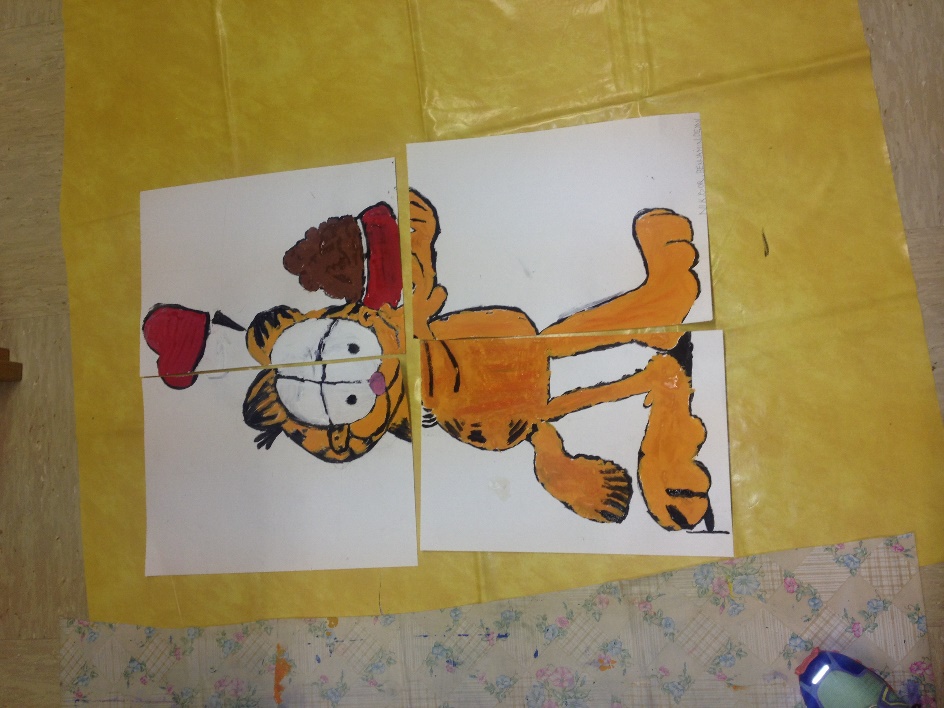 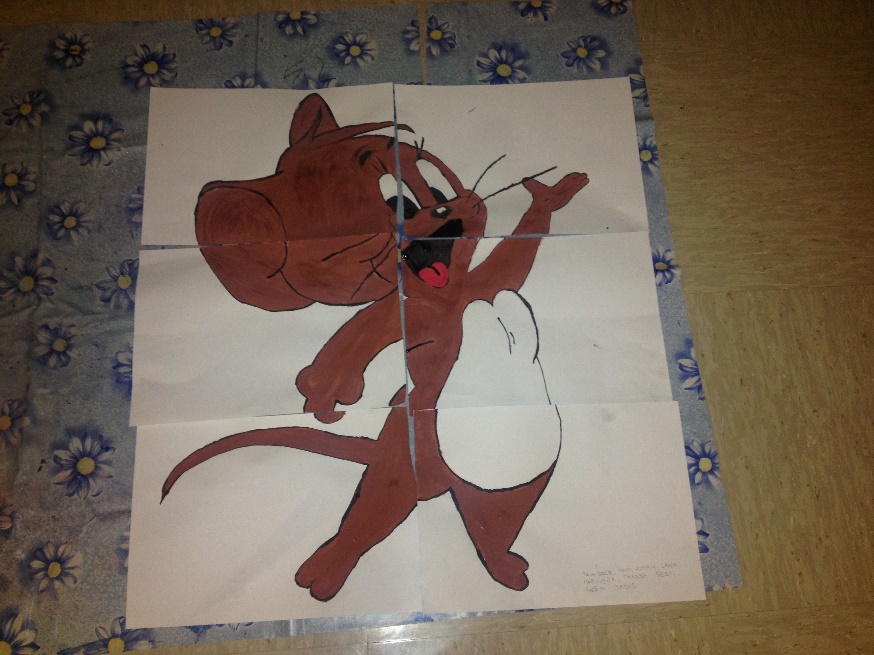 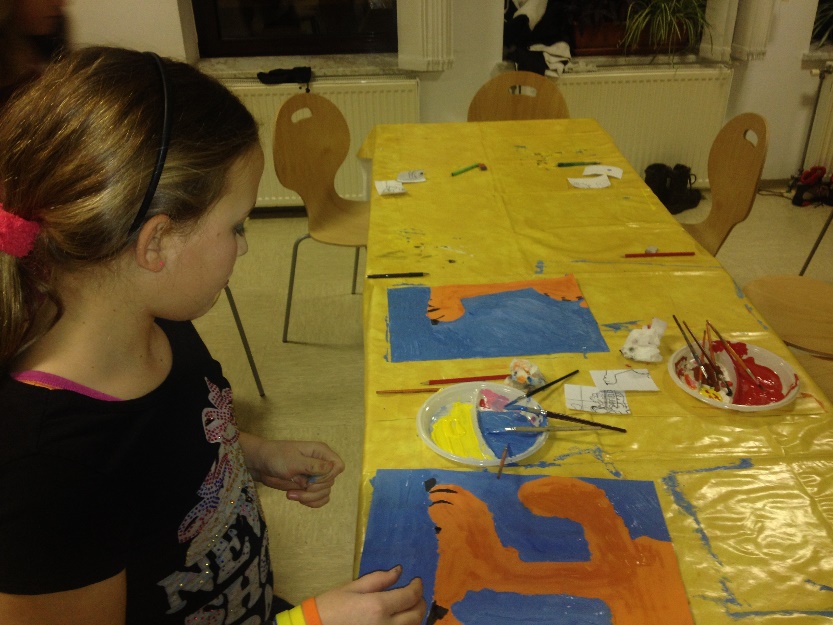 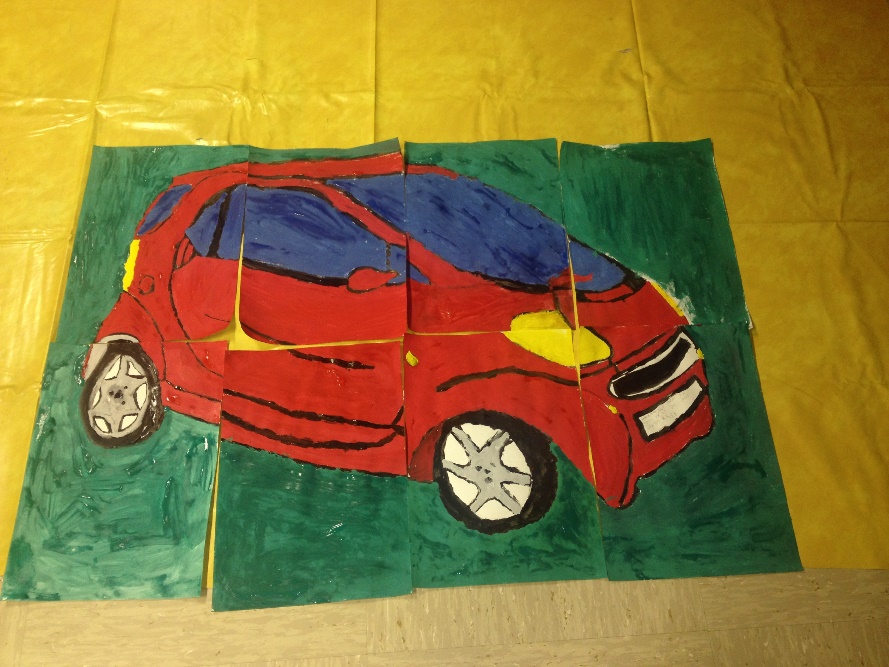 Zaključni večer s plesom
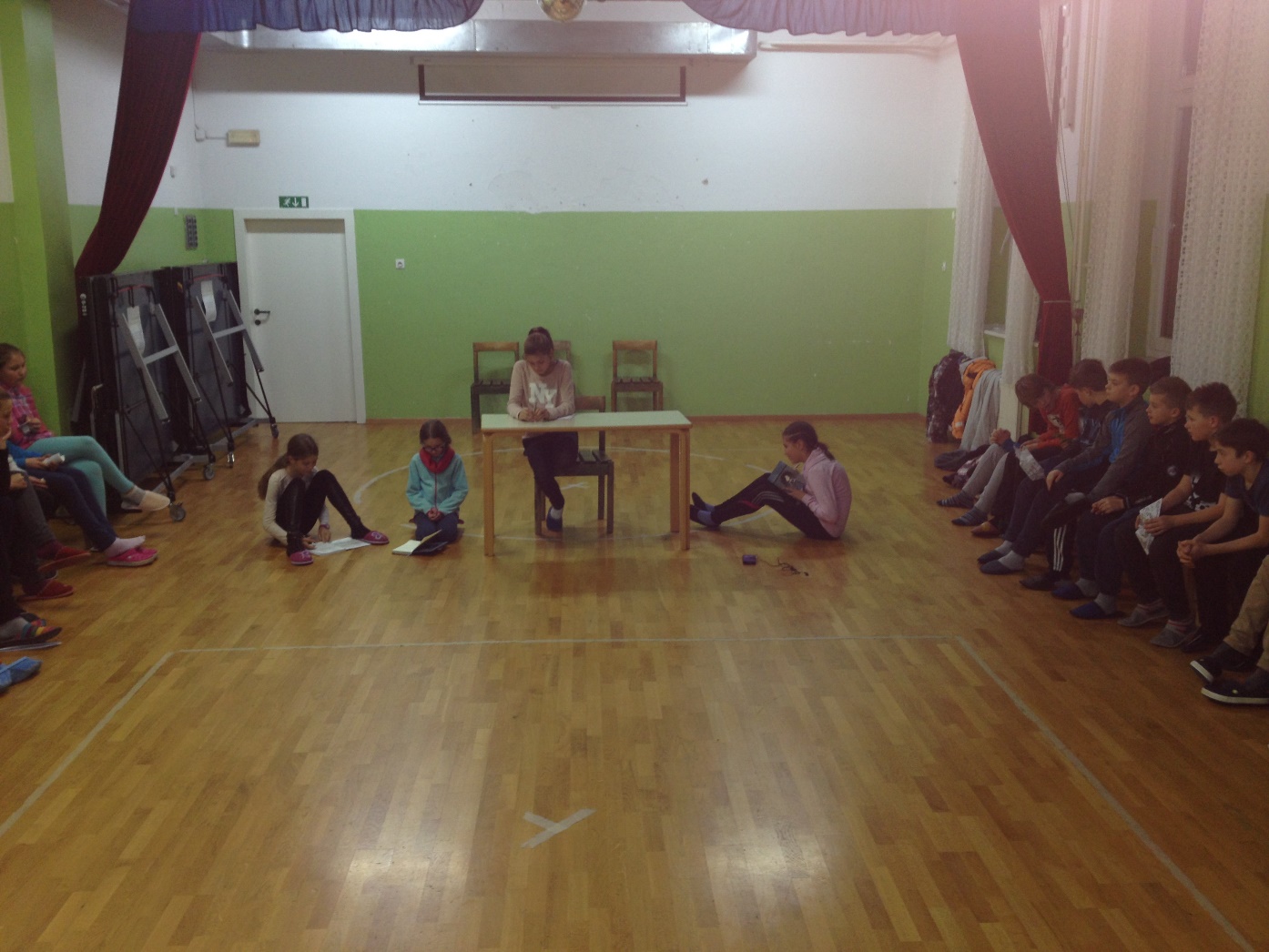 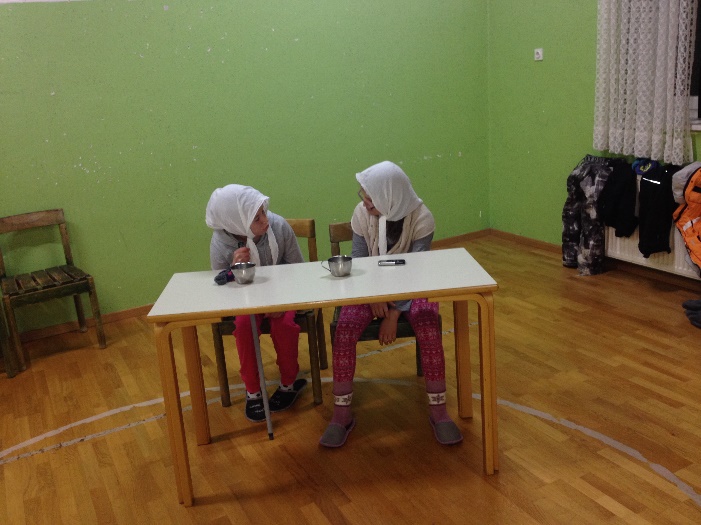 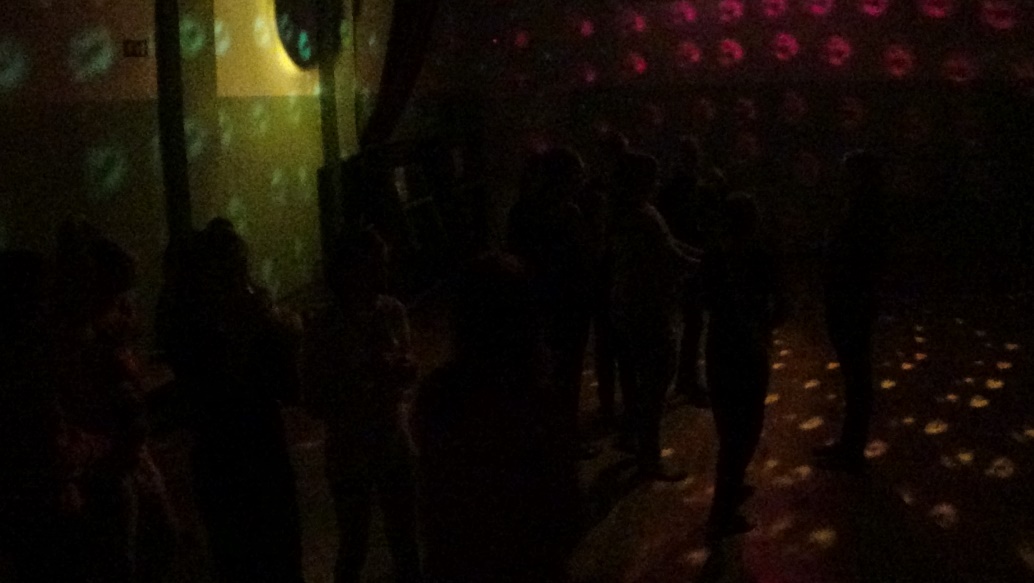 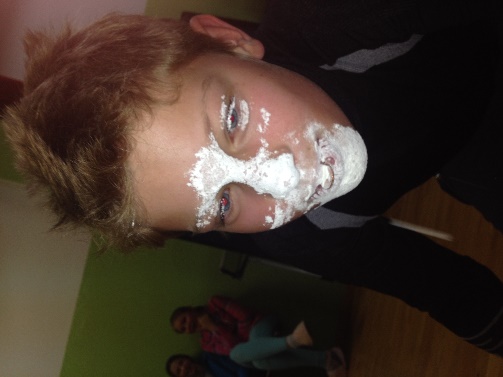 Jutri pa domov…